ИССЛЕДОВАНИЕ КАЧЕСТВА ВНУТРЕННЕЙ ПОВЕРХНОСТИ ТРУБЧАТЫХ ДЕТАЛЕЙ
Авторы:
Засыпкин Андрей Дмитриевич, к.т.н.,
УдмФИЦ УрО РАН г. Ижевск (докладчик)
Дементьев Вячеслав Борисович, д.т.н.,
УдмФИЦ УрО РАН г. Ижевск
ВТМО + дорнование
1
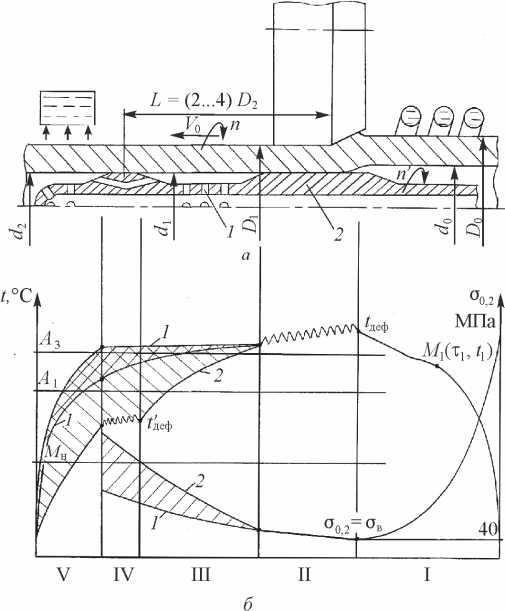 2
Режимы обработки опытной партии труб из стали 30ХГСН2А:
Температура аустенизации, °С	950-980
Степень деформации, %	..25
 Частота вращения заготовки, с-1	1,5
 Осевая подача заготовки, мм/об	4-6
 Диаметр деформирующих роликов, мм	80
Угол разворота роликов, град	1°50'
 Температура подстуженной части, °С	500
Глубина подстуживания в долях толщины стенки ...0,2
Натяг при дорновании, %	2
 Температура отпуска, °С	200
Результаты замеров точности и шероховатости обработанных заготовок представлены в табл. 1.
Исследования качества поверхности
3
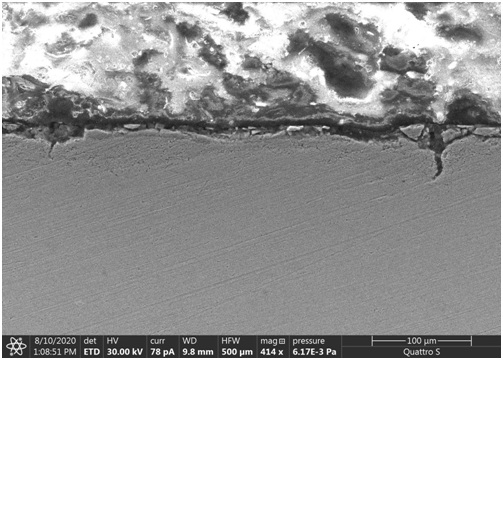 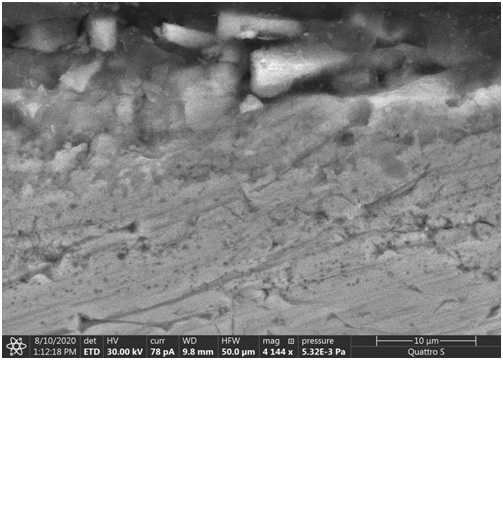 Рис. 2. СЭМ изображение образца sample 7, полученное в режиме детектирования вторичных обратно-рассеянных электронов (ETD-детектор)
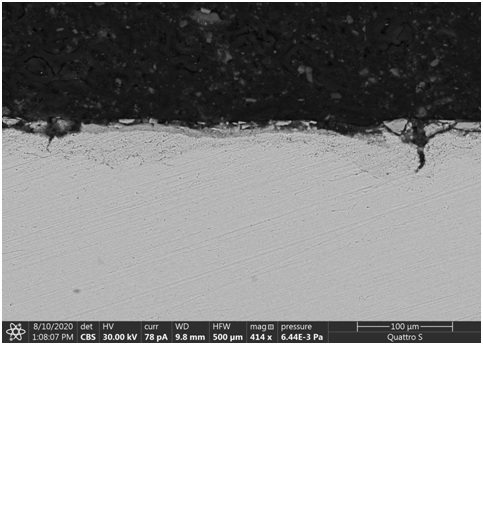 4
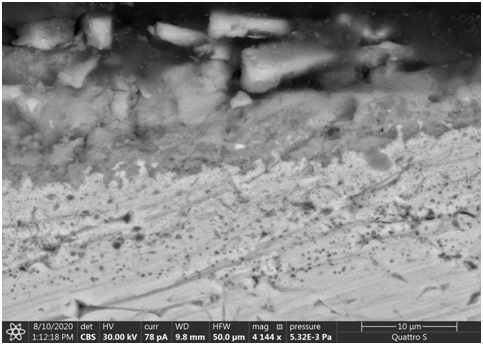 Рис. 3. Изображения тех же участков образа, полученных в режиме обратно-отраженных электронов (CBS-детектор)
5
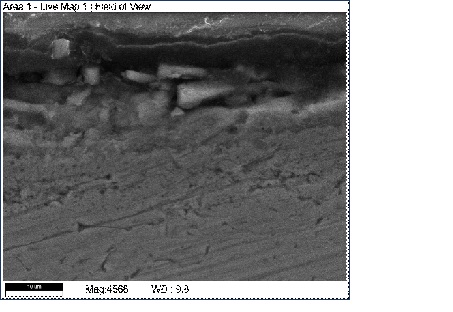 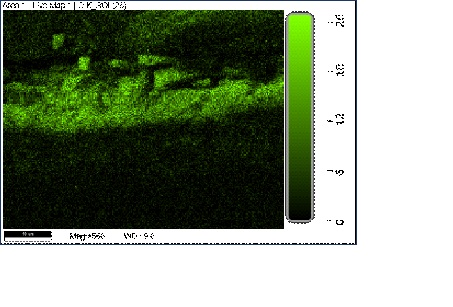 Рис.  4. Участки внутренней поверхности с различным фазовым составом
6
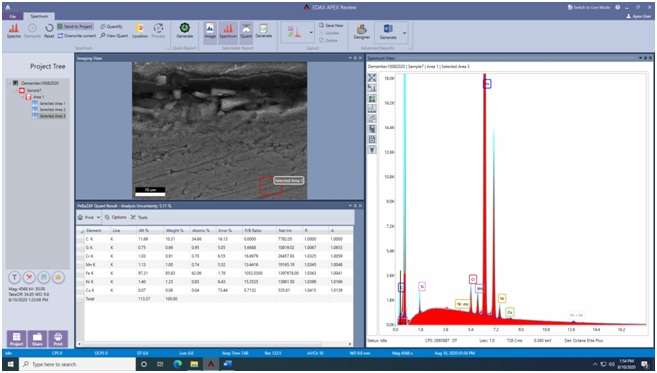 Рис. 5. Карты распределения основных химических элементов, составляющих образец
7
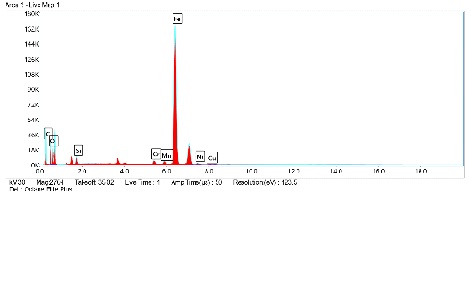 Рис. 6. Распределение элементов в образцах 9 и 14
8
Таблица 2 – Химический анализ областей в слоях 1, 2 и матрице материала
Стендовые испытания
9
Таблица 3 - Результаты стендовых испытаний пальцев с
варьированием параметров ΔS, H и λ
10
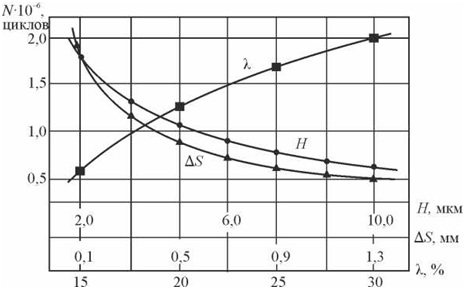 Рис. 7. Влияние шероховатости (Н), разностенности (ΔS) и степени деформации (λ) на долговечность
 полых пальцев при асимметричном знакопостянном изгибе
Выводы. Исследована, разработана и опробована  технология изготовления полых пальцев траков гусеничной ленты из особотолстостенной горячекатаной трубной заготовки, упрочненной в режиме ВТМО. Установлено, что применение в штатной технологии горячекатаных особотолстостенных трубных заготовок, их высокотемпературная термомеханическая обработка с деформацией винтовым обжатием и наружным поверхностным упрочнением и дорнованием отверстия позволяют повысить эксплуатационную долговечность пальцев гусеницы от 2 до 5 раз  с одновременным снижением веса гусеницы на 10…15 %
БЛАГОДАРЮ ЗА ВНИМАНИЕ